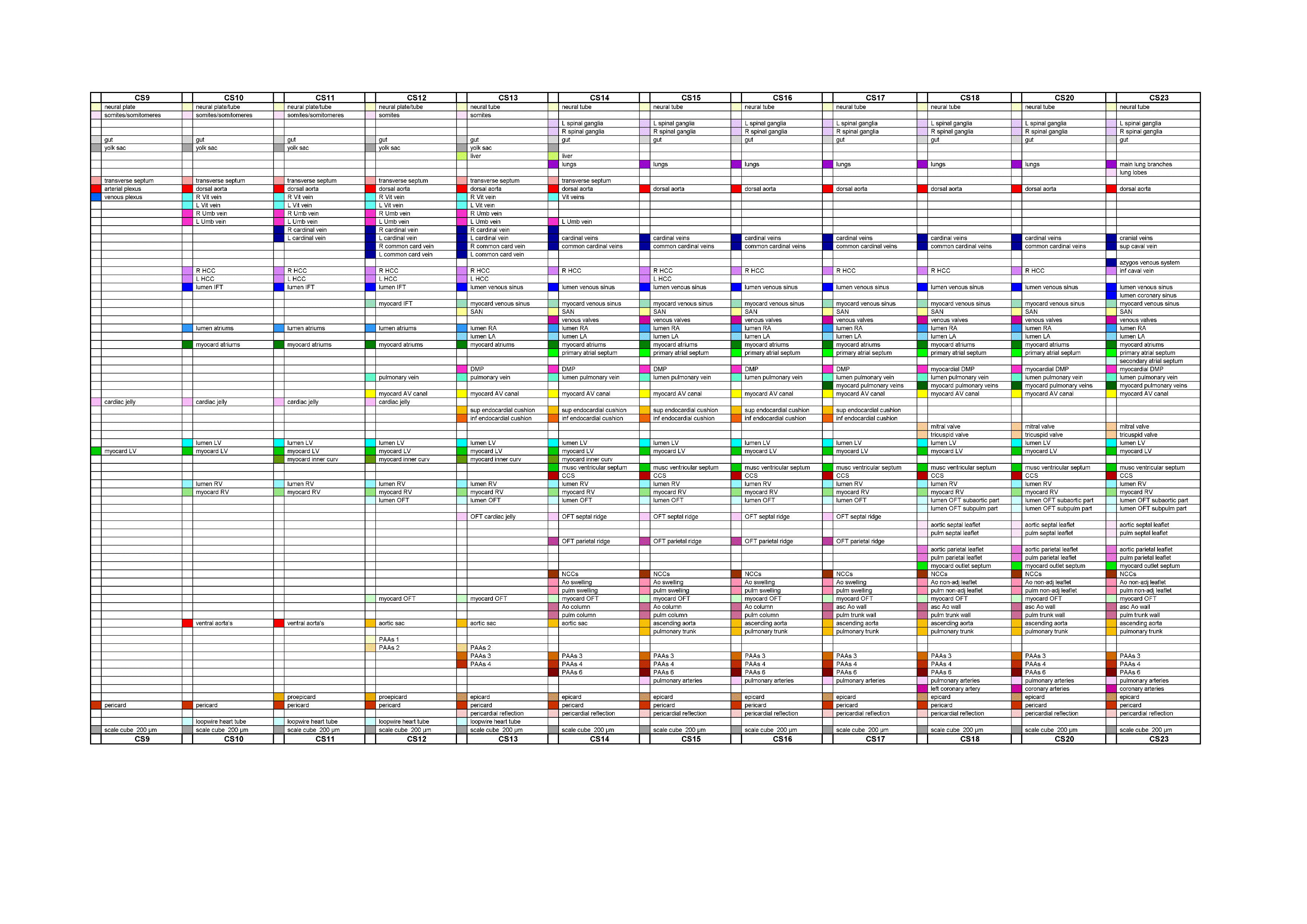 [Speaker Notes: List of structures identified in each of the reconstructed embryos. In total 75 items representing 70 different structures were reconstructed. Bilateral structures are usually shown separately so as not to hinder views. Eight structures not belonging to the cardiovascular system served as topographical landmarks. Almost all structures were identified in ≥2 successive Carnegie stages of development. Reconstructed cardiovascular structures are arranged in the upstream-to-downstream order that is also used in the description of heart morphology according to the “sequential segmental analysis” protocol. Because of limited space that is available to describe the structures in the model trees accompanying the reconstructions, the following abbreviations were used: AV: atrioventricular; card: cardinal; CCS: (ventricular) cardiac conduction system; curv: curvature; DMP: dorsal mesenchymal protrusion; HCC: hepatocardiac vein; L: left; LA: left atrium; LV: left ventricle; musc: muscular; NCCs: neural crest cells; non-adj: non-adjacent; OFT: outflow tract; PAAs: pharyngeal arch arteries; pulm: pulmonary; R: right; RA: right atrium; RV: right ventricle; SAN: sinuatrial node; subpulm: subpulmonary; Umb: umbilical; Vit: vitelline.]
[Speaker Notes: Carnegie stage of appearance of 27 morphologic features and 6 histological qualifications in human embryos. Note that the developmental events generally take ~2 Carnegie stages or ~4 days to take place. The data were modified from Hutchins and coworkers. Initially, 602 “good quality” embryos between CS9 and CS23 were analyzed (1), but fewer embryos, sometimes from a different source, were included in the later studies (e.g. 329 in references (2,3). The numbers used to prepare this table are medians. We have updated the terminology of Hutchins cs.

McBride, R. E., Moore, G. W. & Hutchins, G. M. Development of the outflow tract and closure of the interventricular septum in the normal human heart. Am J Anat 160, 309-331, doi:10.1002/aja.1001600308 (1981).
Teal, S. I., Moore, G. W. & Hutchins, G. M. Development of aortic and mitral valve continuity in the human embryonic heart. Am J Anat 176, 447-460, doi:10.1002/aja.1001760407 (1986).
Magovern, J. H., Moore, G. W. & Hutchins, G. M. Development of the atrioventricular valve region in the human embryo. Anat Rec 215, 167-181, doi:10.1002/ar.1092150210 (1986).
Lomonico, M. P., Moore, G. W. & Hutchins, G. M. Rotation of the junction of the outflow tract and great arteries in the embryonic human heart. Anat Rec 216, 544-549, doi:10.1002/ar.1092160412 (1986).]
[Speaker Notes: The early heart grows by the serial addition of cells from the caudal and cranial second heart field. The first structure to develop is the embryonic left ventricle, followed by the common atrium and embryonic right ventricle, and finally the myocardial outflow tract and the venous sinus. The non-myocardial arterial component of the heart forms last.]